Reakreditacija visokih učilišta
Vlatka Šušnjak Kuljiš, Agencija za znanost i visoko obrazovanje (AZVO)
Reakreditacija visokih učilišta
Reakreditacija  je postupak vanjskog vrednovanja kvalitete kojemu podliježu sva javna i privatna visoka učilišta u petogodišnjim ciklusima.
Cilj je postupka reakreditacije vrednovati i ocijeniti kvalitetu visokog učilišta u skladu s nacionalnim zakonskim kriterijima i međunarodnim standardima.
Svrha postupka reakreditacije je osiguravati kvalitetu visokih učilišta te potaknuti daljnji razvoj kvalitete u glavnim aspektima rada visokog učilišta.
Zašto reakreditacija?
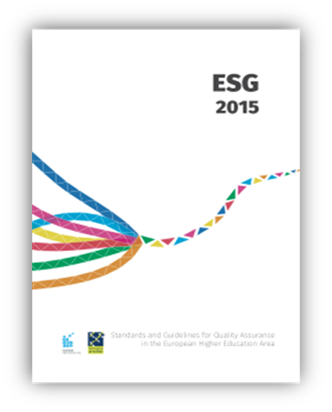 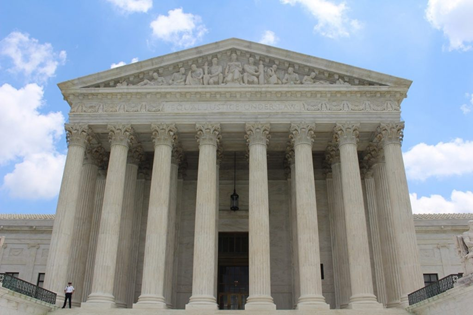 Europski standardi i smjernice (ESG)                            2022. Zakon o osiguravanju kvalitete u  						               visokom	 obrazovanju i znanosti (ZOK)                                                     						 (NN 151/2022)
3 ciklusa reakreditacije
1 ciklus 
unutarnji sustav kvalitete na VU

2 ciklus 
ishodi učenja, kompetencije

3 ciklus 
- studijski programi, usklađenost s HKO-om, mikrokvalifikacije, LLL, otvorena znanost
Što je novo u postupku reakreditacije prema ZOK-u?
Standardi vanjskog vrednovanja kvalitete – ZOK, čl. 8. – novi standardi kvalitete, elementi standarda i indikatori  
Stručno povjerenstvo – ZOK, čl. 17. – sastav stručnog povjerenstva
Postupak reakreditacije – ZOK, čl. 24. –  provodi se i vrednovanje akreditiranih studija u skladu s čl. 15.
Rješenje donosi Agencija – ZOK, čl. 26.
Hodogram postupka reakreditacije
Dostava dokumenata za postupak reakreditacije
Obrazac samoanalize – prati standarde kvalitete
Obrazac prikaza podataka -  kvantitativni  podaci - tablice
ENQA – stadardi i smjernice za vrednovanje
Politika osiguravanja kvalitete
1.1
Izrada i odobravanje programa
1.2
Učenje, poučavanje i vrednovanje usmjereno na studenta
1.3
Upis i napredovanje studenata, priznavanje i certificiranje
1.4
Nastavno osoblje
1.5
Resursi za učenje i podrška studentima
1.6
Upravljanje informacijama
1.7
1.8
Informiranje javnosti
1.9
Kontinuirano praćenje i periodička revizija programa
Periodičko vanjsko osiguravanje kvalitete
1.10
Hvala na pažnji!